Calculating with negative numbers
First, check out the Negative Numbers Cauldron PowerPoint!  (You will probably remember seeing it before!)
Do it!
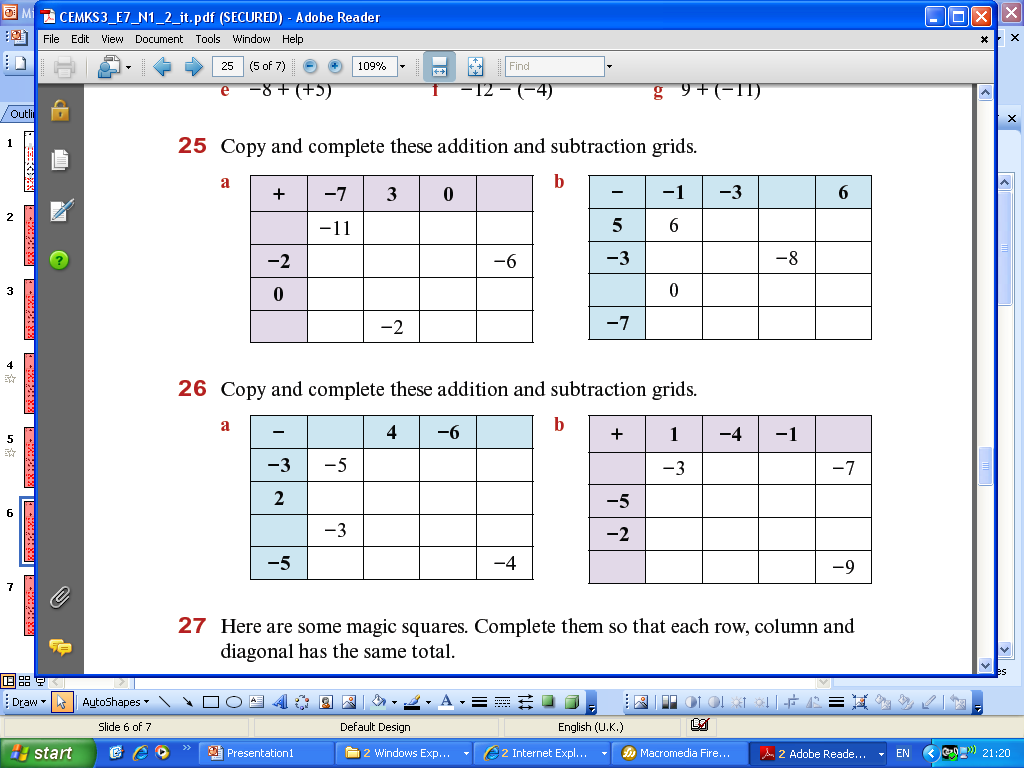 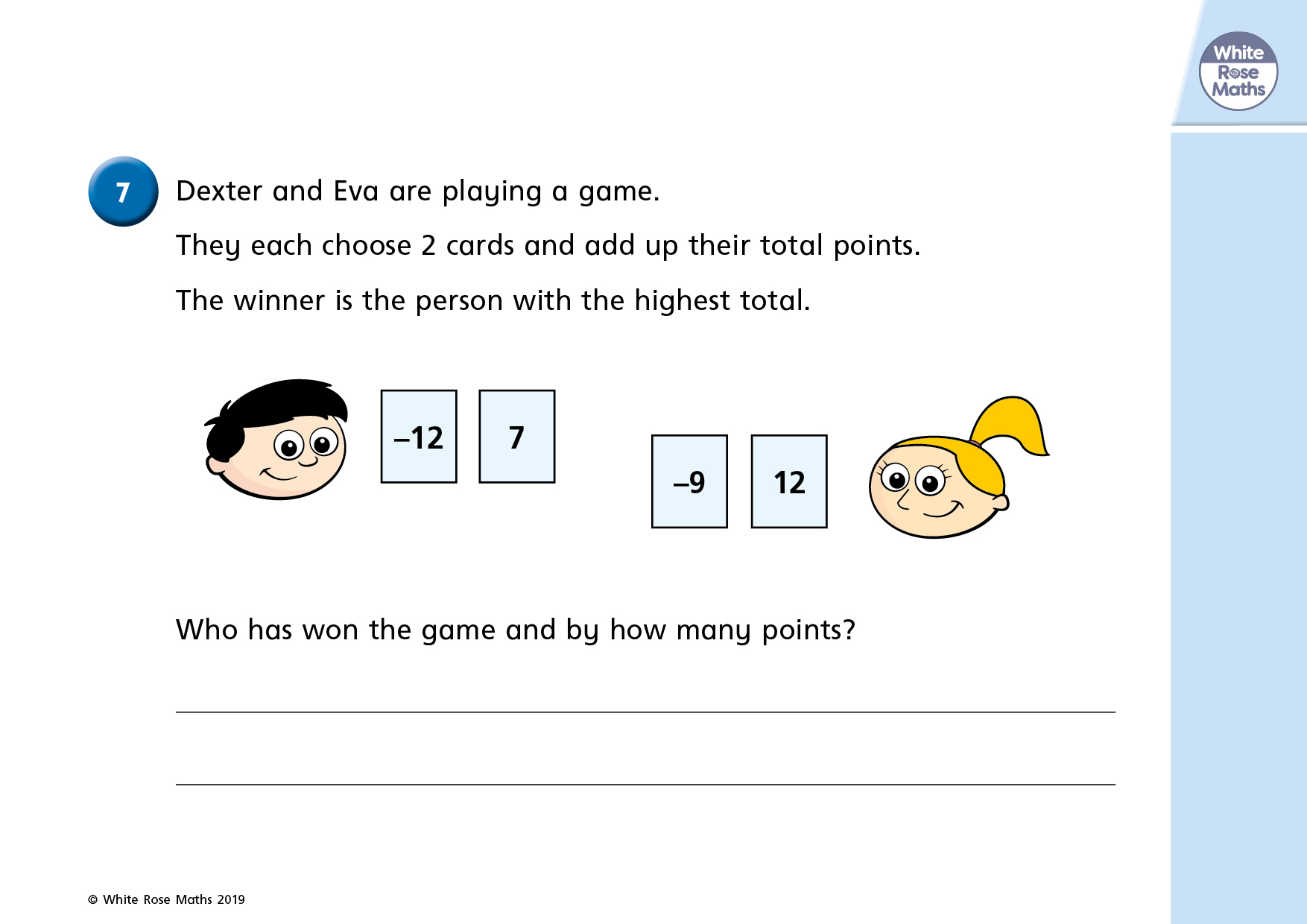 Twist it!
Explore it!
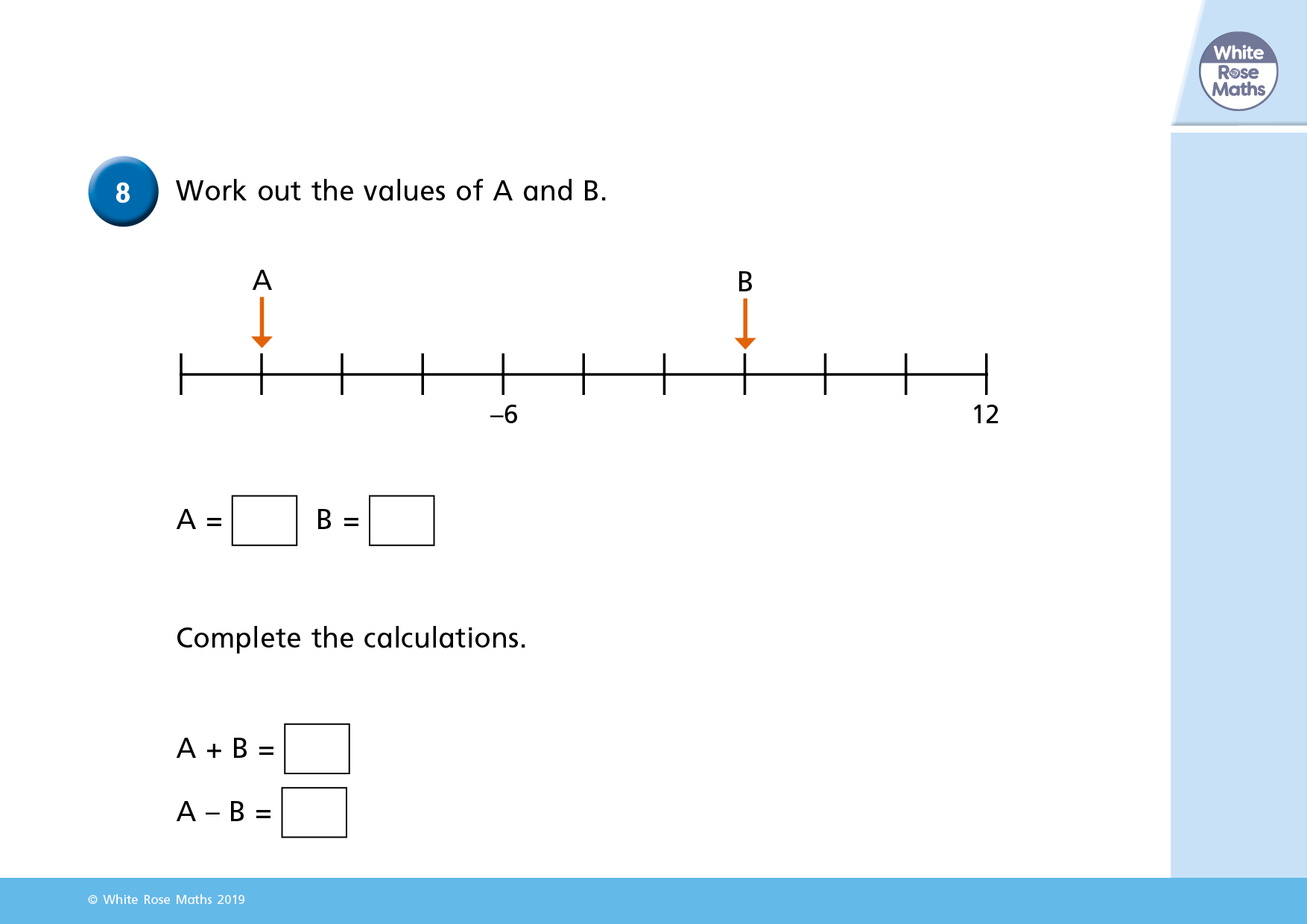